Jihomoravský kraj
Vypracoval: Kryštof Koňák
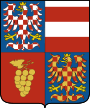 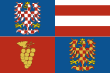 Informace o kraji
Krajské město: Brno
Hejtman: Michal Hašek [ČSSD]
Rozloha: 7 196,5 km²
Počet obyvatel: 1 166 313
Nejvyšší bod: Durda [838 m. n. m.]
Počet okresů: 7
Měna: koruna
Hustota zalidnění: 162 obyvatel/km²
Mapa kraje
Brno                             Jihomoravský kraj
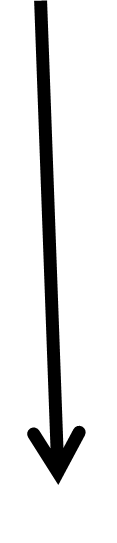 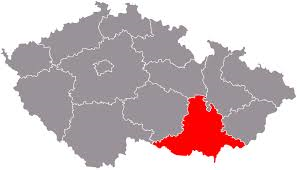 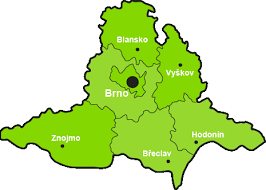 Vodstvo
Na jižní Moravě se nacházejí velké rybníky a vodní nádrže, např.: vodní nadrž Nové Mlýny, vodní nadrž Vranov.
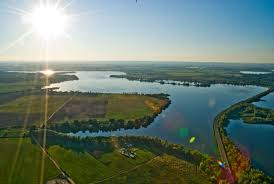 Zemědělství
Zemědělství je rozšířeno zejména v nížinách Dyjsko-svrateckého a Dolnomoravského úvalu. Celorepublikový význam má pěstování  pšenice, cukrovky a chmele.
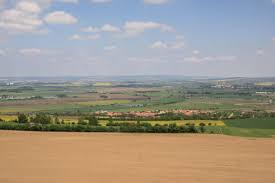 Průmysl
Ve městě je zastoupen průmysl strojírenský, textilní a  oděvní. U Hodonína jsou menší ložiska ropy a zemního plynu.
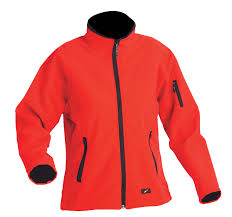 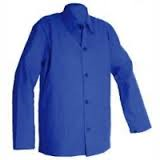 Statistické údaje k 1. 1. 2012
Zámek Lednice
Zámek Lednice je památka UNESKO.  Zámek Lednice se nachází v obci Lednice. na pravém břehu Dyje.
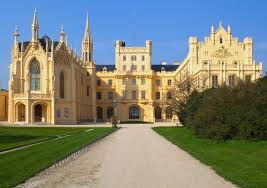 Pálavské vrchy
Pavlovské vrchy jsou vápencovým pohořím, které se táhne na samém jihu Moravy od ohbí Dyje dvacet kilometrů na jih okolo Mikulova až ke státním hranicím s Rakouskem.
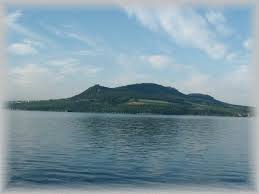 Děkuji za pozornost
Zdroje: hlava, učebnice, wikipedie, google obrázky…
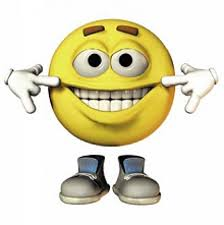 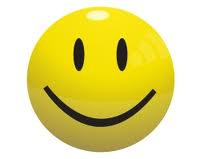